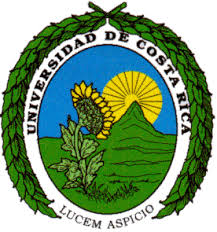 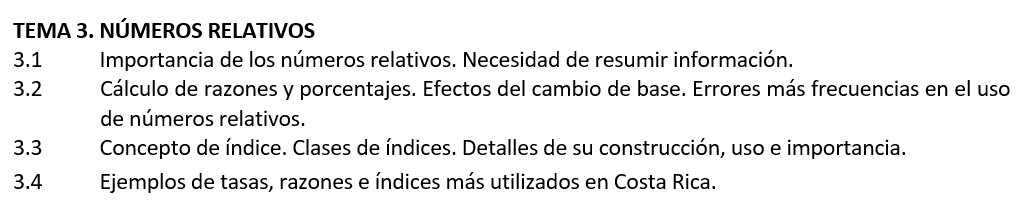 Dr. Carlomagno Araya Alpízar
Catedrático en Estadística
Los números relativos, son una poderosa herramienta para explicar una gran cantidad de situaciones que difícilmente se podrían interpretar en términos absolutos.
Son el resultado de la relación de dos números, generalmente la división de uno por el otro.
Ventajas del uso:
Se evita el problema de las grandes cantidades.
Pueden hacerse comparaciones entre conjuntos de datos.
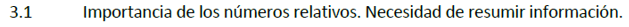 Proporciones
Es el cociente del número de veces que se presenta un valor o característica con respecto al total de la muestra de la variable en estudio.
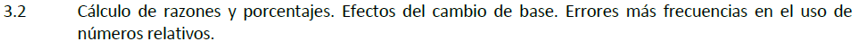 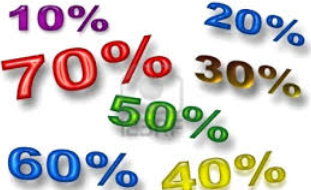 Porcentajes
En la práctica, puede resultar incómodo interpretar, analizar y comunicar proporciones expresadas en valores por unidad, por ello, es muy común  que se expresen “por cien”, multiplicándolos por ese número y usando el símbolo de %.
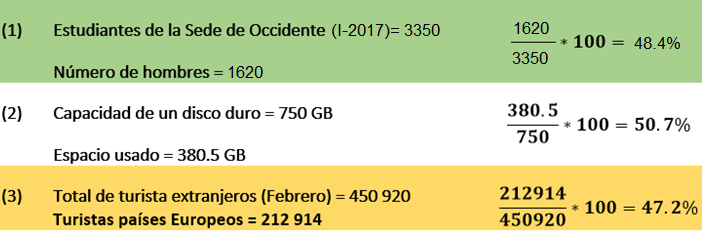 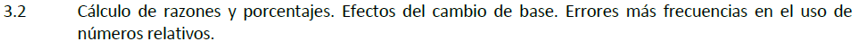 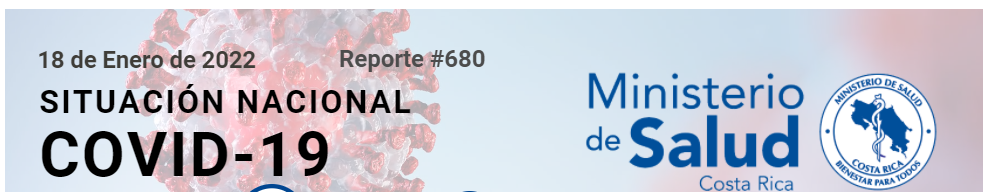 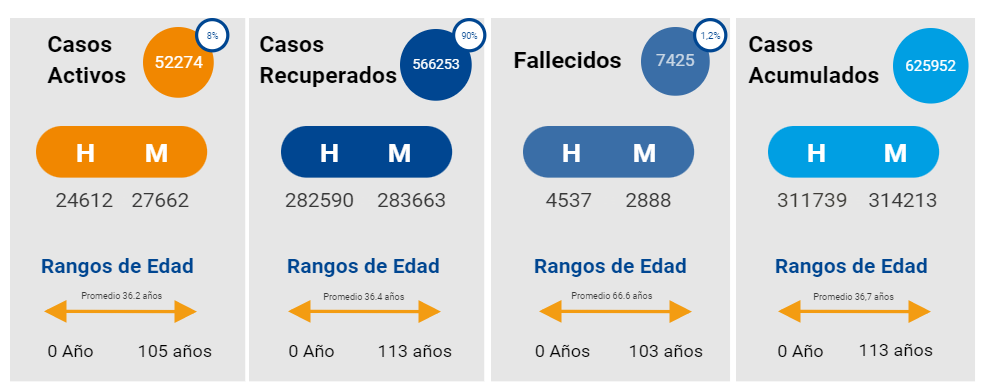 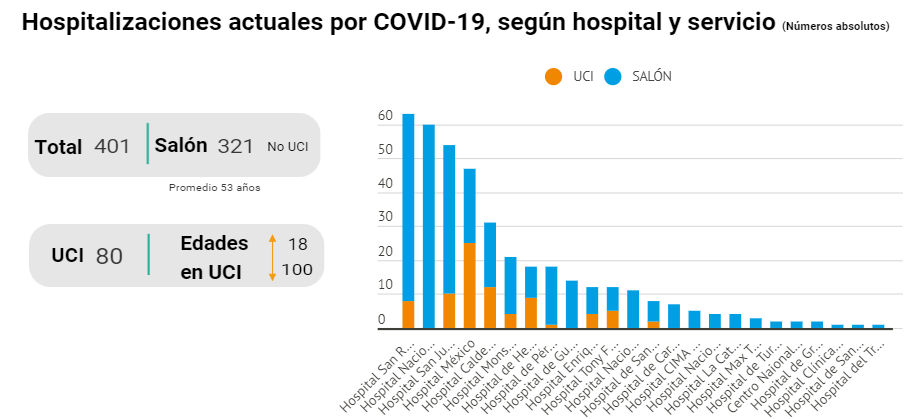 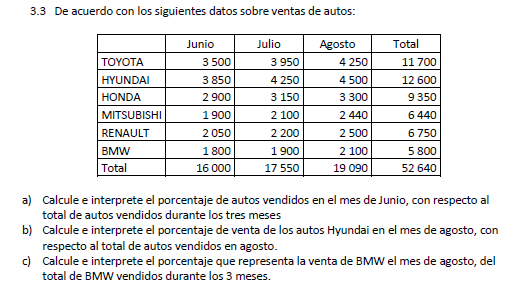 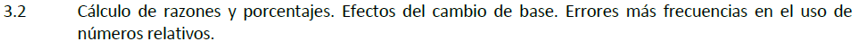 Razones
Es la relación entre dos números. Los números que se relacionan pueden pertenecer al mismo universo de datos o provenir de universos diferentes.
Razón entre variables aleatorias
Razón de componentes de una misma variables
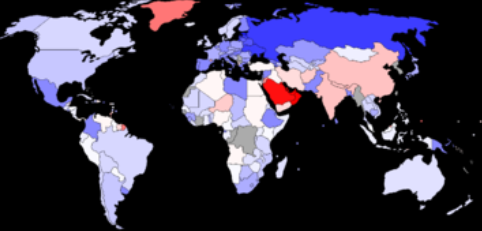 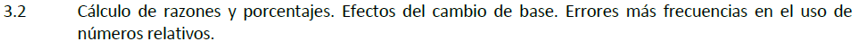 Densidad de población
La densidad de población, algunas veces también denominada población relativa, se refiere al número promedio de habitantes de un país, región, área urbana o rural en relación a una unidad de superficie dada del territorio donde se encuentra ese país, región o área.
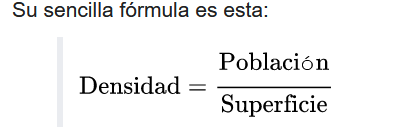 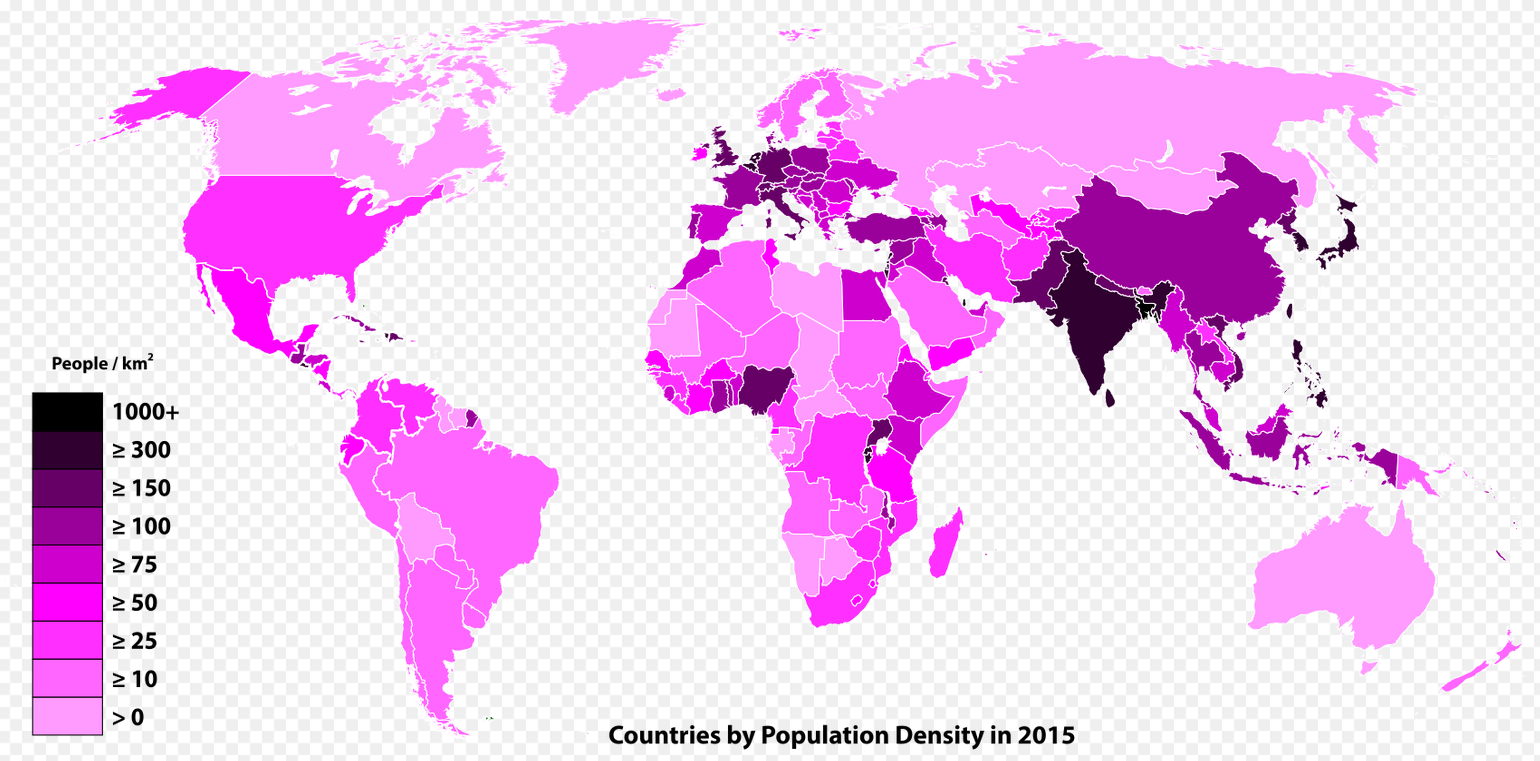 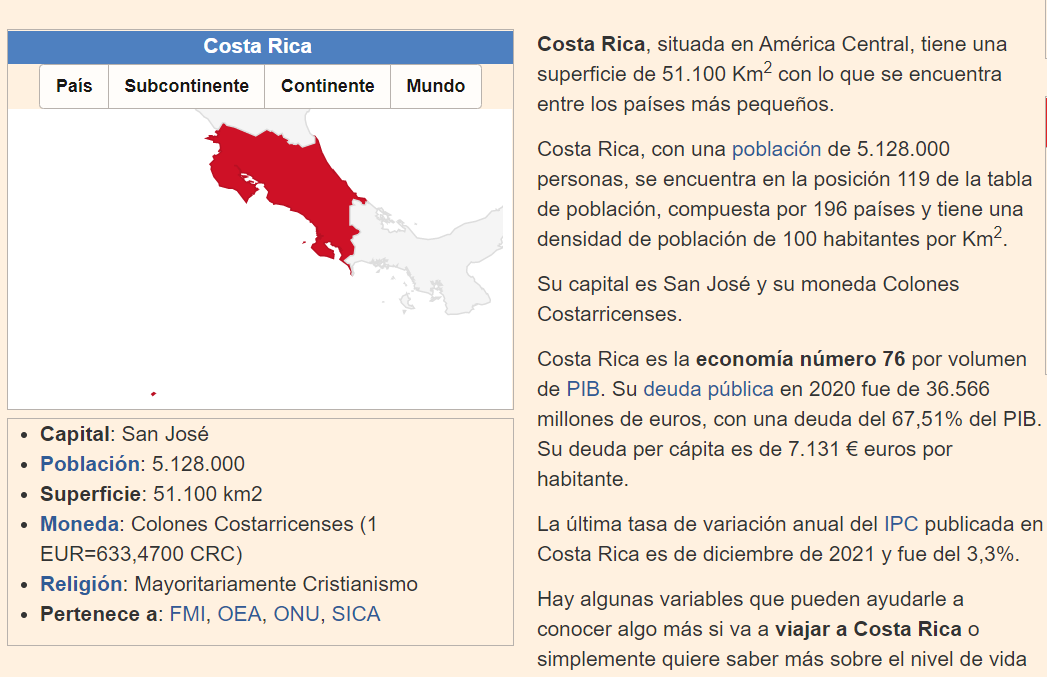 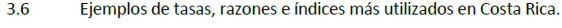 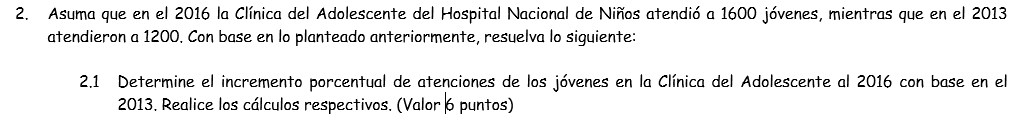 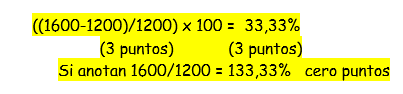 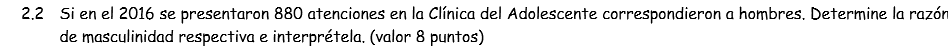 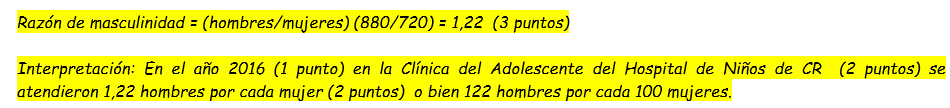 Clases de Índices
Es una medida estadística que permite analizar los cambios que se producen en distintas magnitudes económicas con respecto al tiempo.
Índices de Precios. Estudian la evolución de los precios de un bien o de un conjunto de bienes.

Índices de Cantidades. Estudian la evolución de la producción o el consumo de un bien o de un conjunto de bienes.

Índices de Costos. Estudian la evolución del costo de un bien o de un conjunto de bienes.
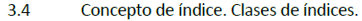 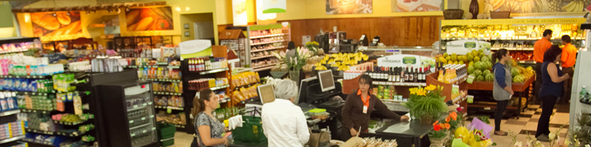 Índice de Precios Simples
(No Ponderados)
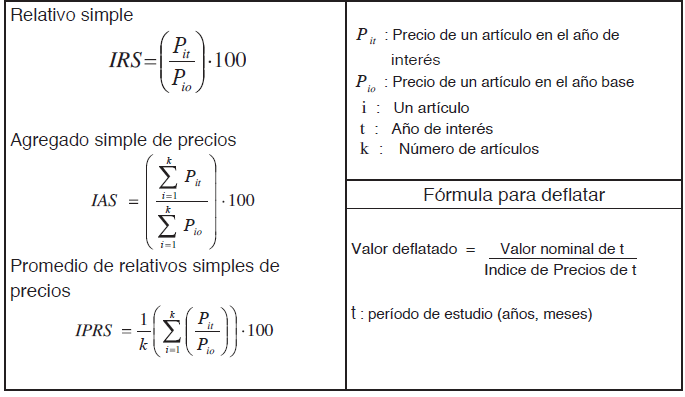 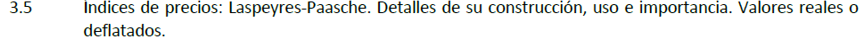 Índice Relativo simple de precios
Índice Agregado simple de precios
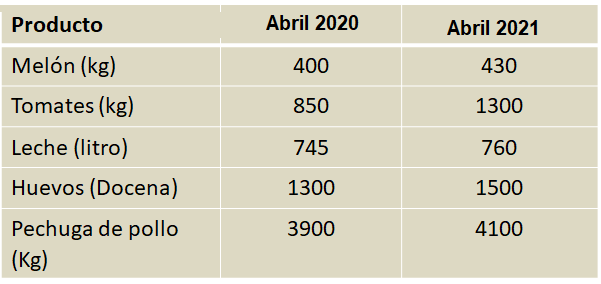 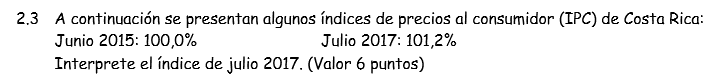 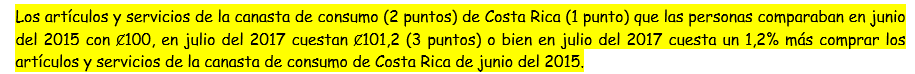 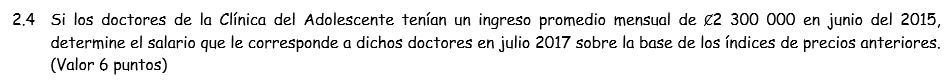 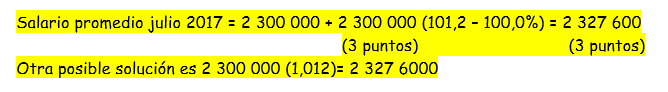 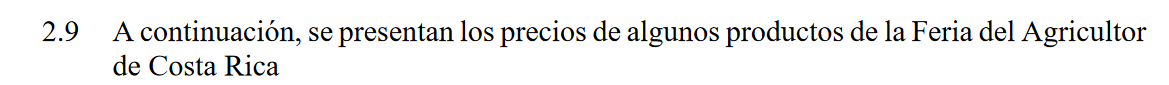 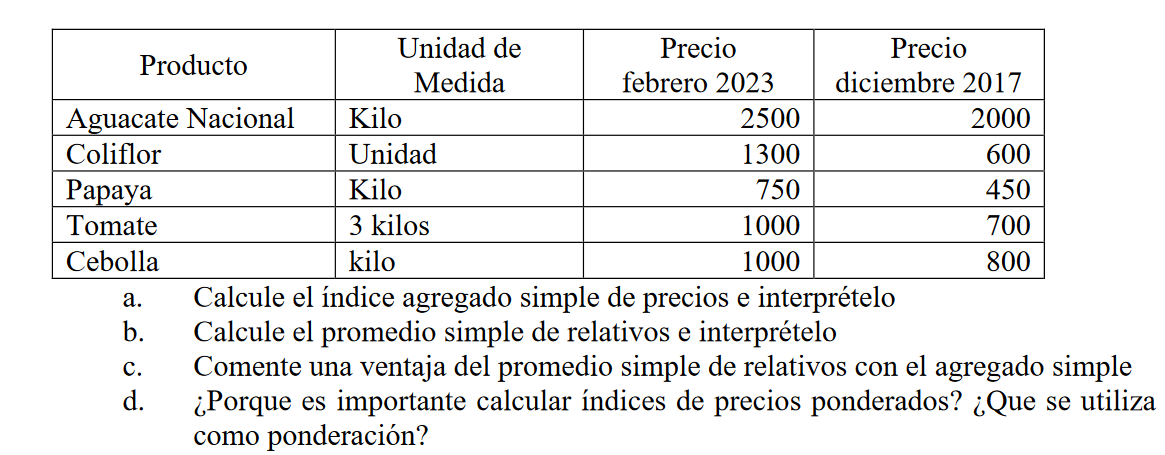 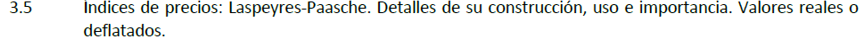 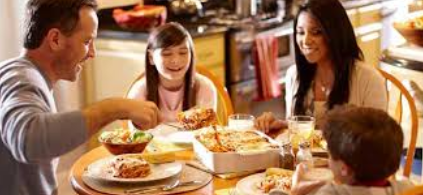 Índice de Precios Ponderados
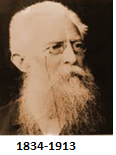 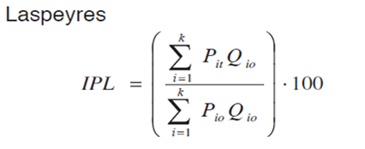 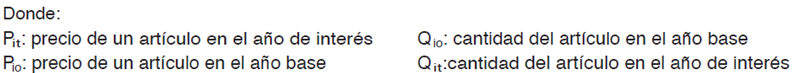 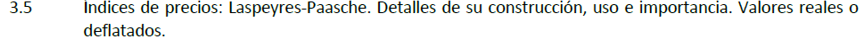 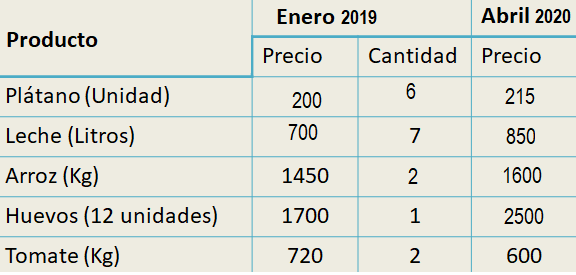 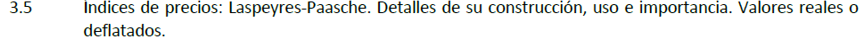 Características de los índices de precios ponderado:
El Instituto Nacional de Estadística y Censos (INEC) utiliza la fórmula de Laspeyres para calcular el índice de precios al consumidor (IPC).
El cálculo de una serié de índices de precios por medio de la fórmula de Laspeyres resulta más barata.
El IPL permite comparar los índices entre el periodo base y el periodo de interés, como también entre periodos diferentes al periodo base.
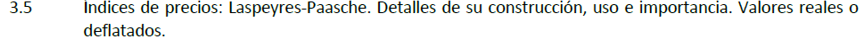 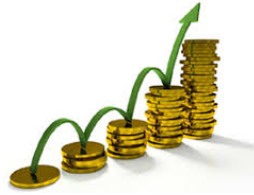 Valor Deflactado
Transformar una magnitud económica expresada en términos monetarios a precios corrientes en otra magnitud expresada también en términos monetarios, pero a precios del año base. Eliminar del valor el efecto de la inflación o subida de precios.
Sí una propiedad en junio del 2022  tiene un valor de 25 millones de colones. Y se tiene la siguiente serie de índices de precios al consumidor (IPC) de Costa Rica. Deflacte el valor de la propiedad para expresarla en colones de diciembre de 2020.
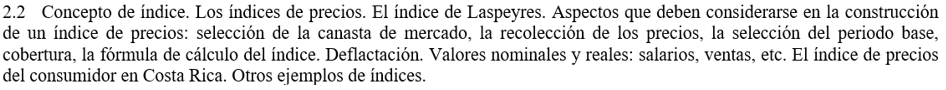 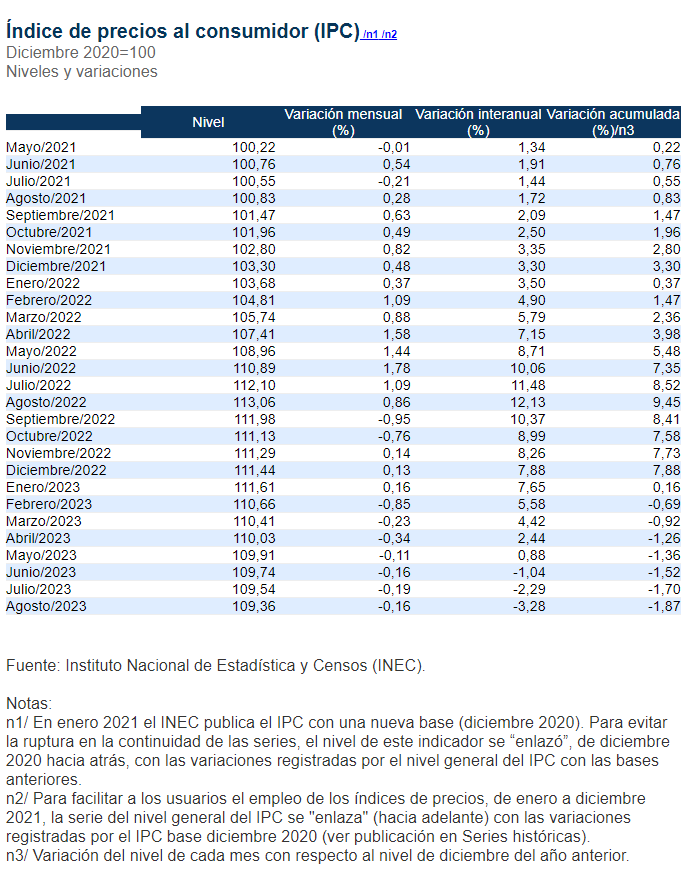 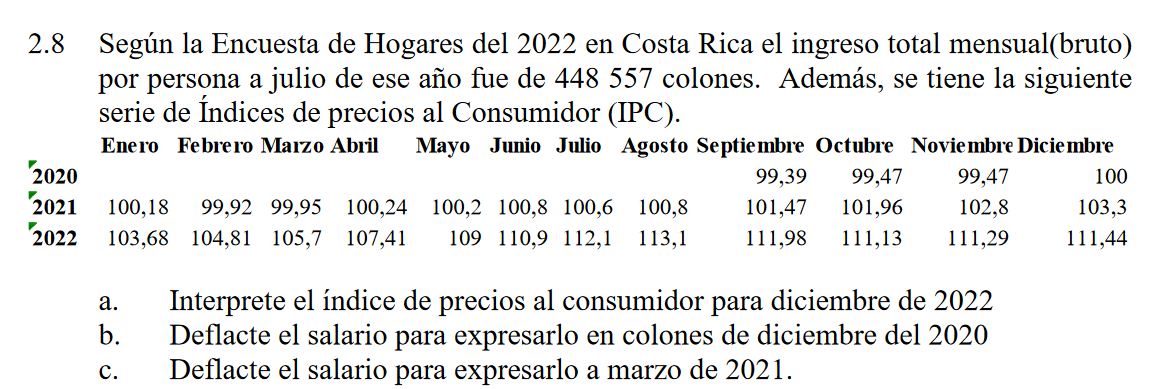 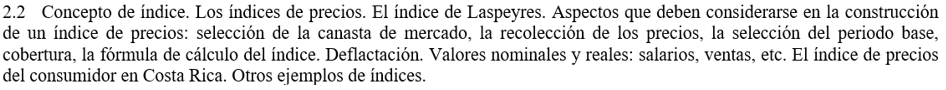 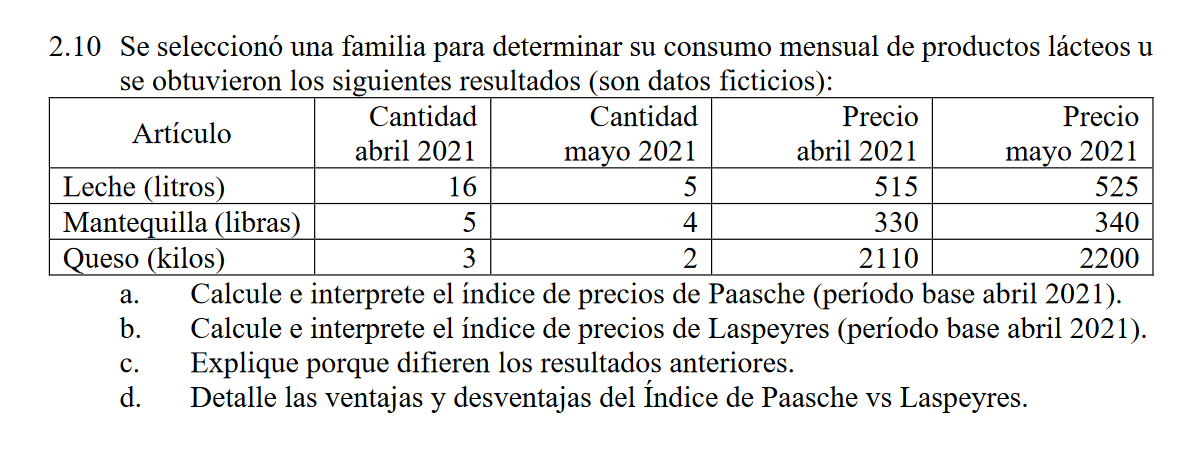 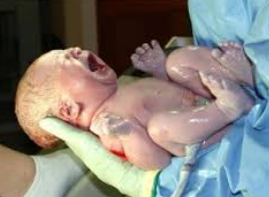 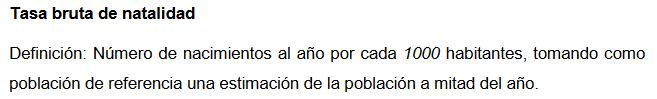 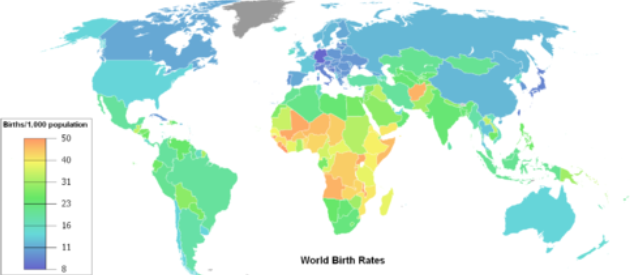 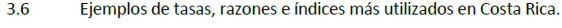 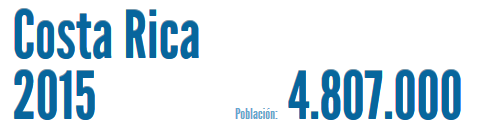 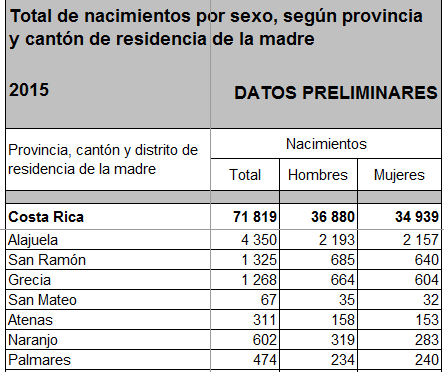 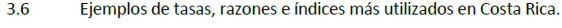 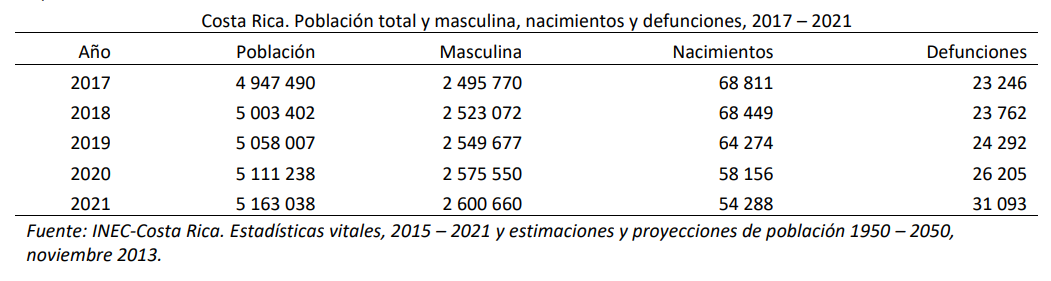 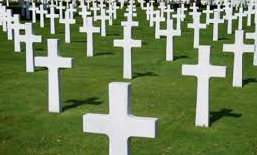 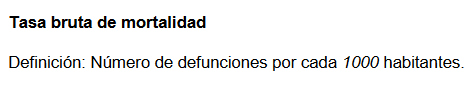 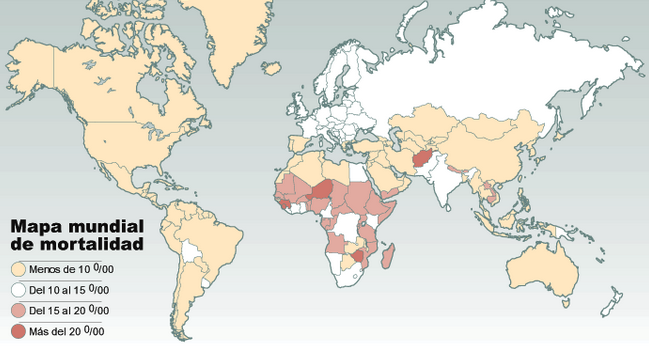 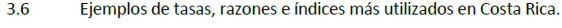 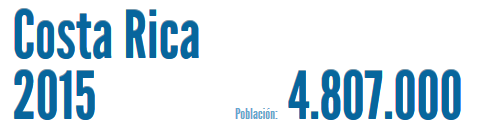 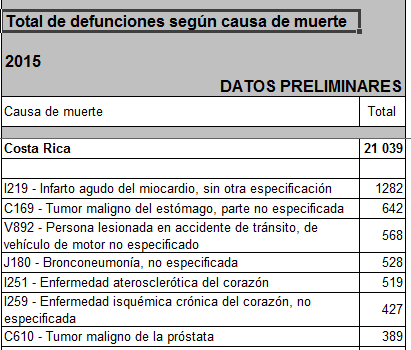 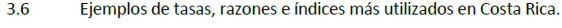 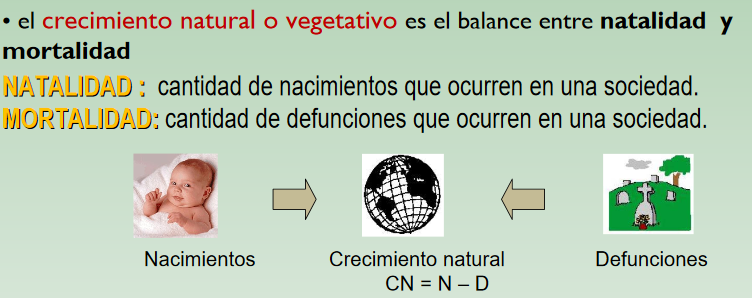 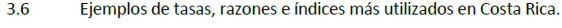 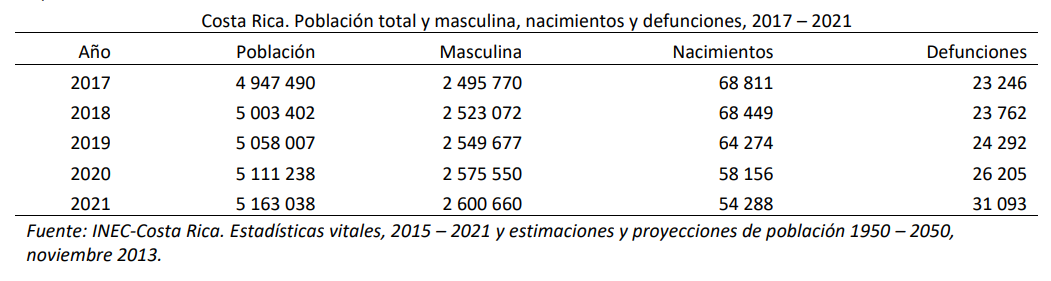 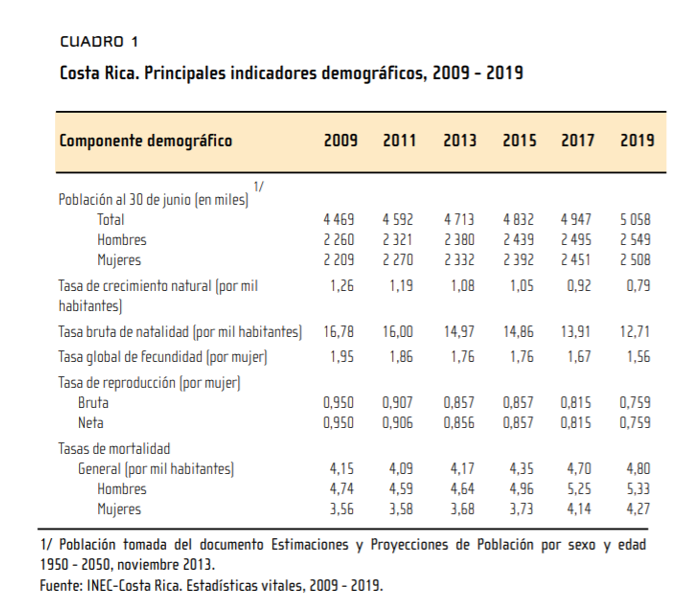 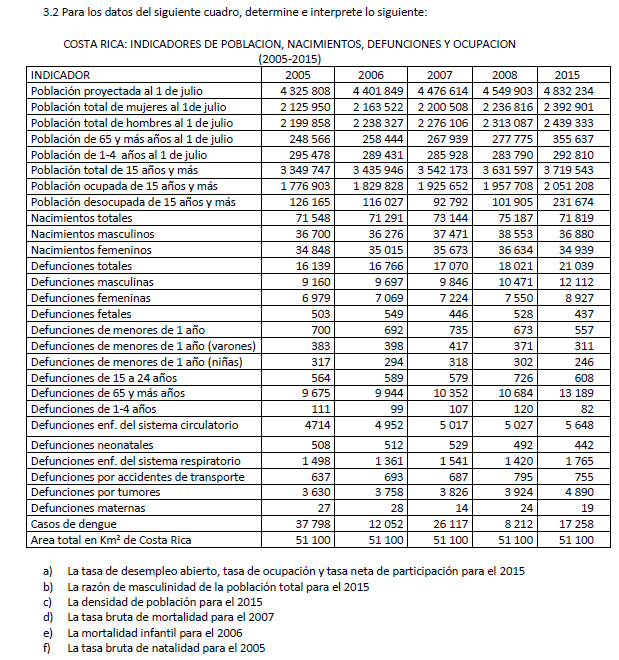 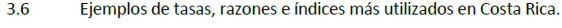 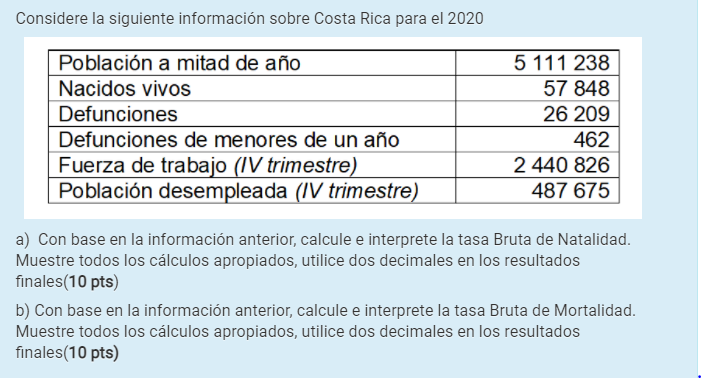 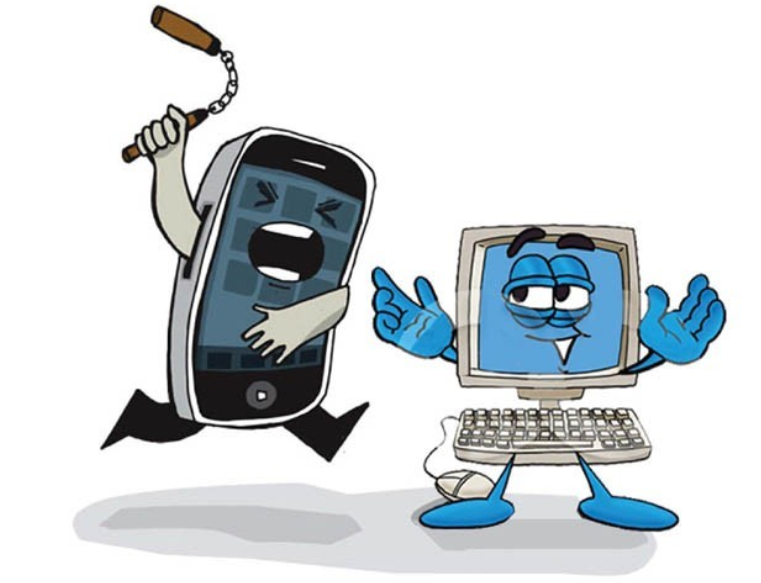